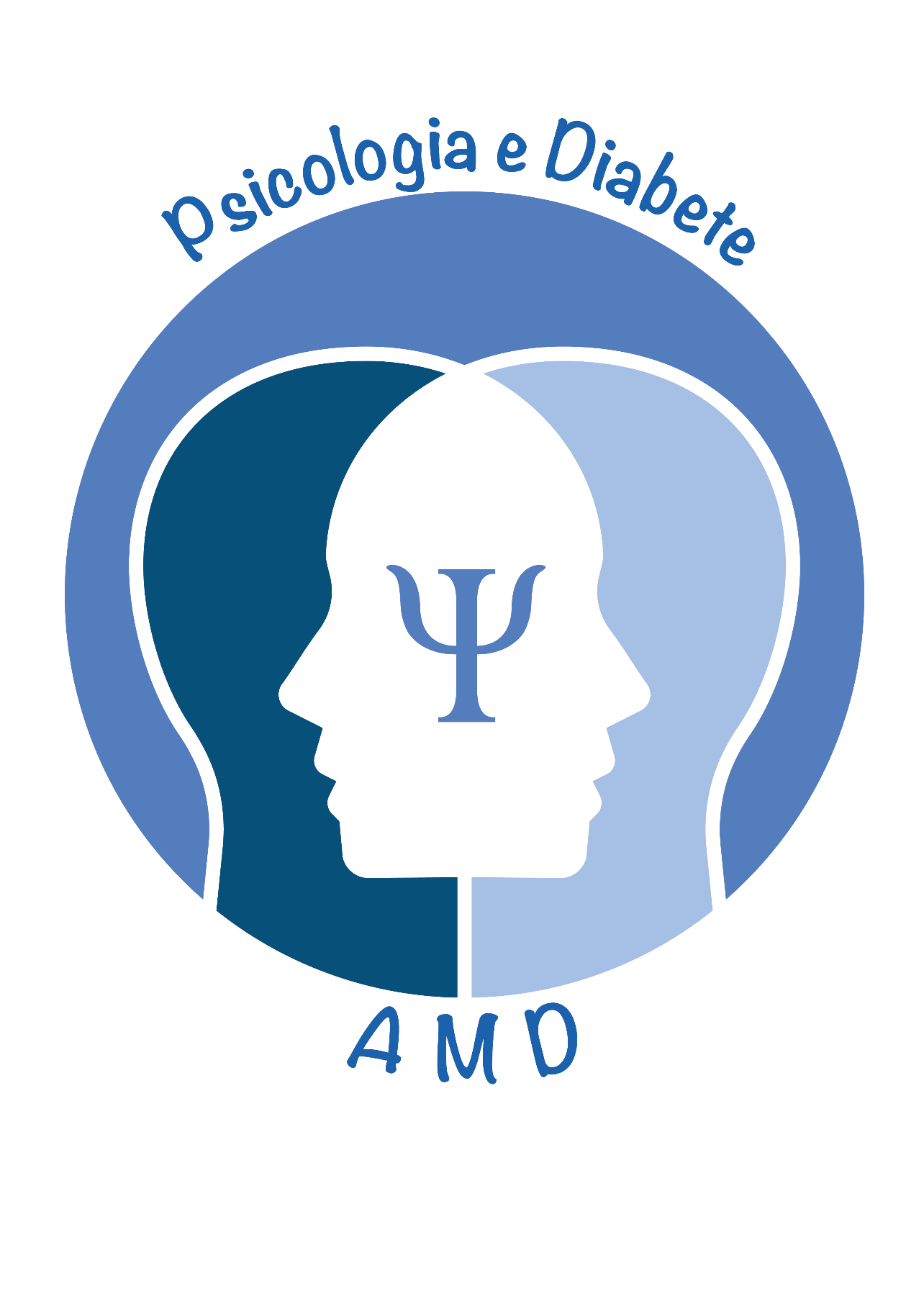 Gruppo di studio Psicologia e Diabete 2022-2023
COMPOSIZIONE DEL GRUPPO
REFERENTE CDN
VICE COORDINATORE
COORDINATORE
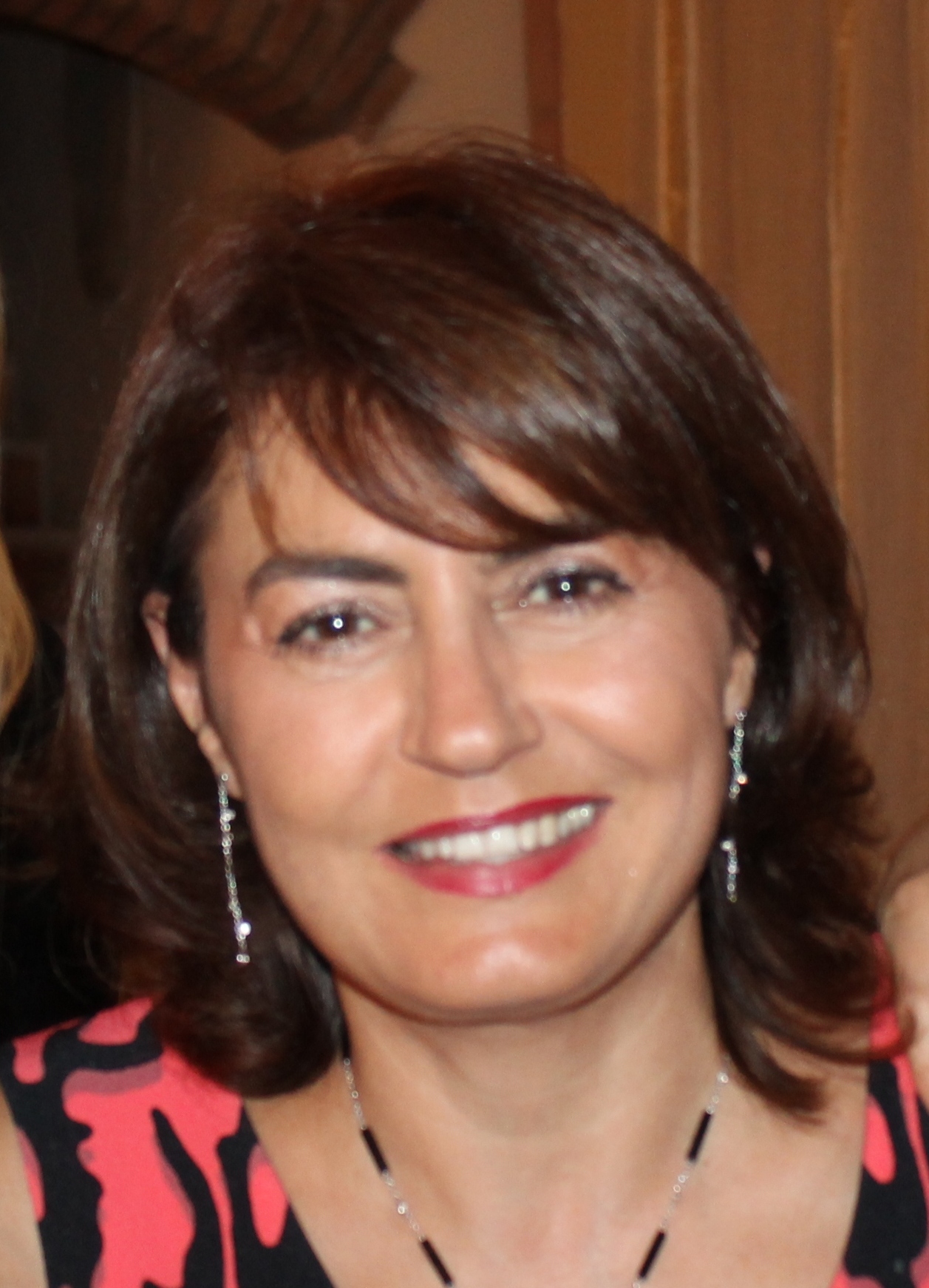 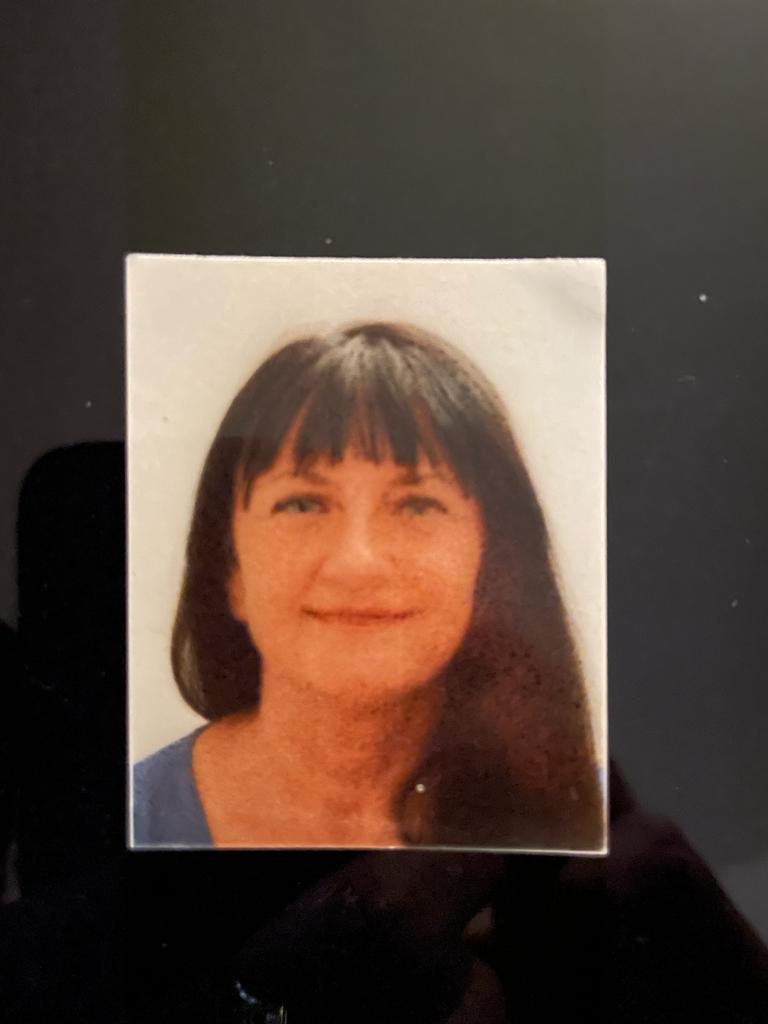 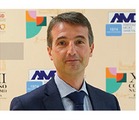 Marco Gallo
Paola Orsini
Agatina Chiavetta
COMPONENTI
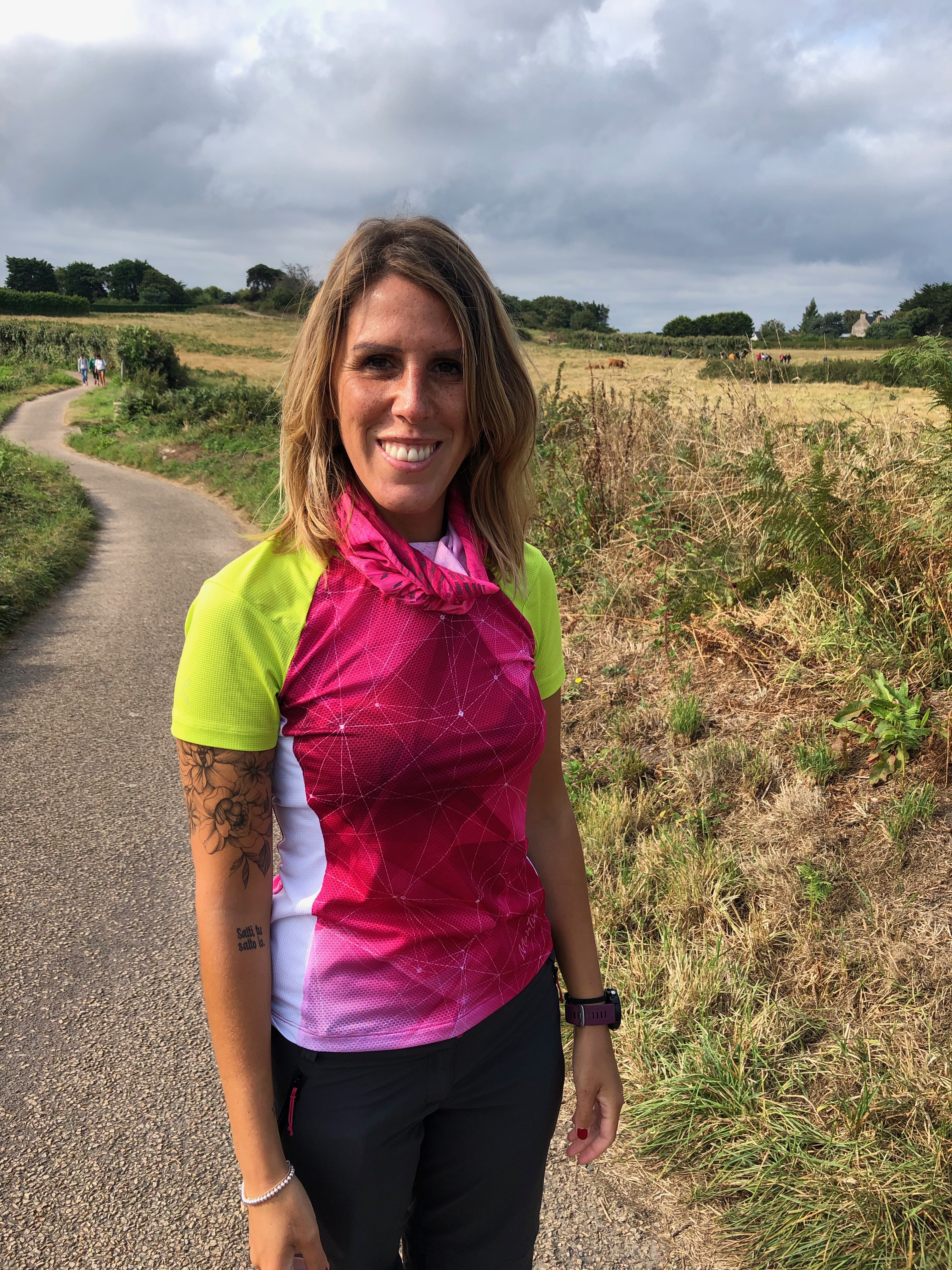 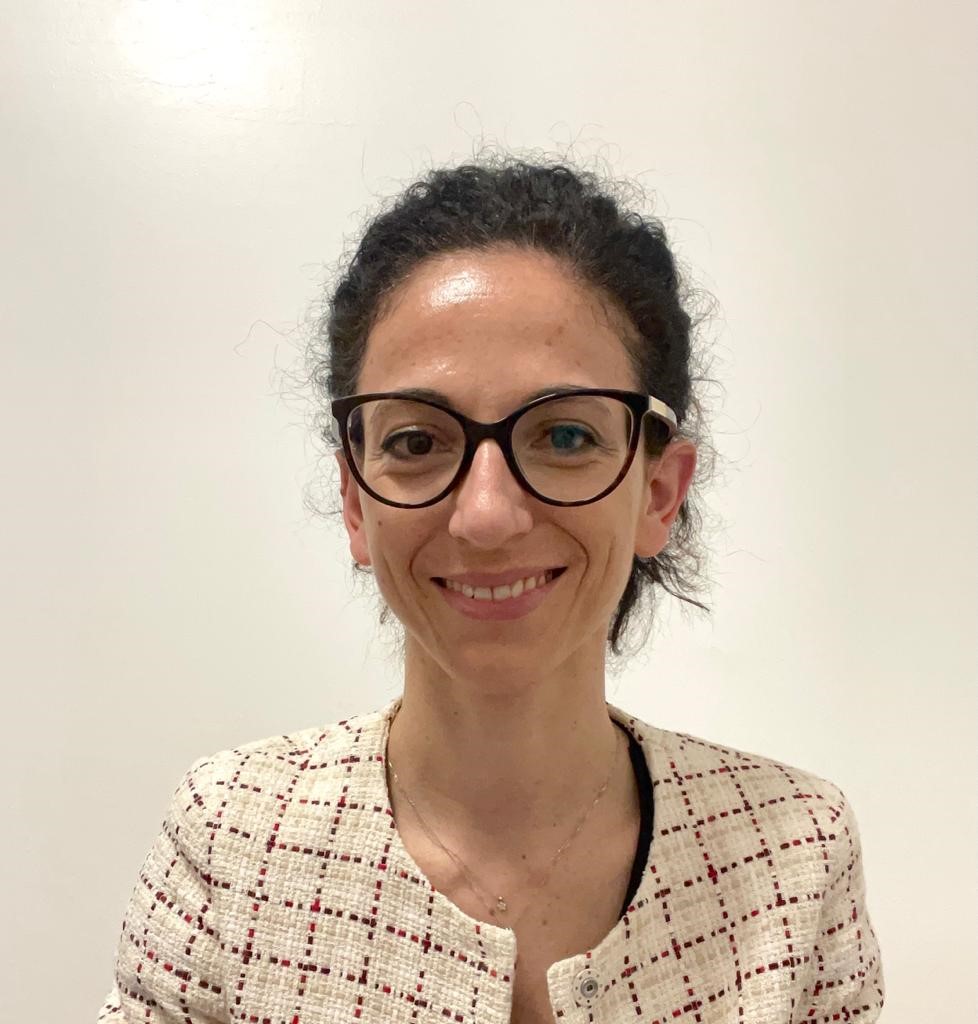 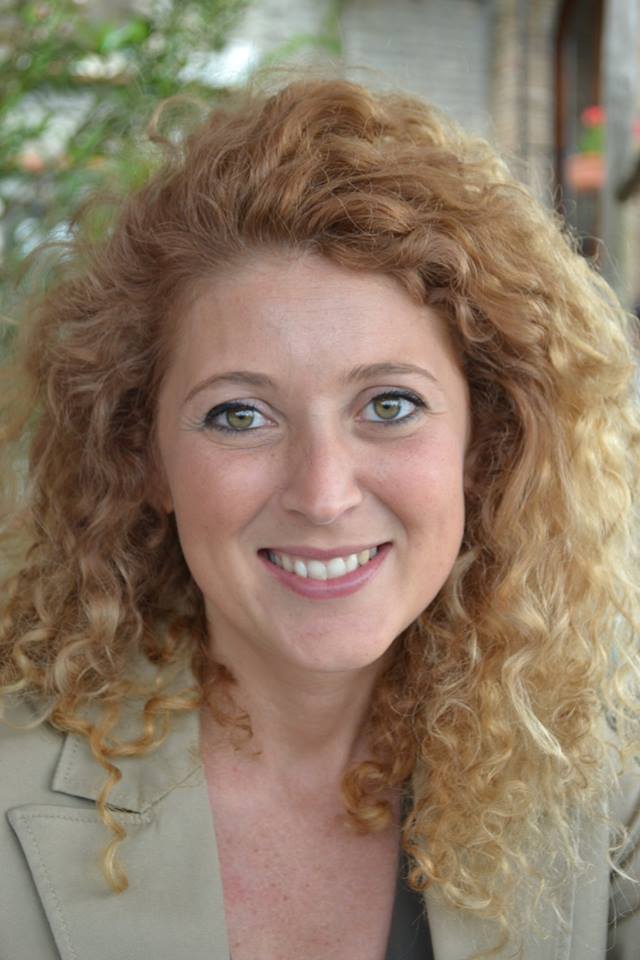 Maria Paola Luconi
Maria Rosaria Improta
Elena Cimino
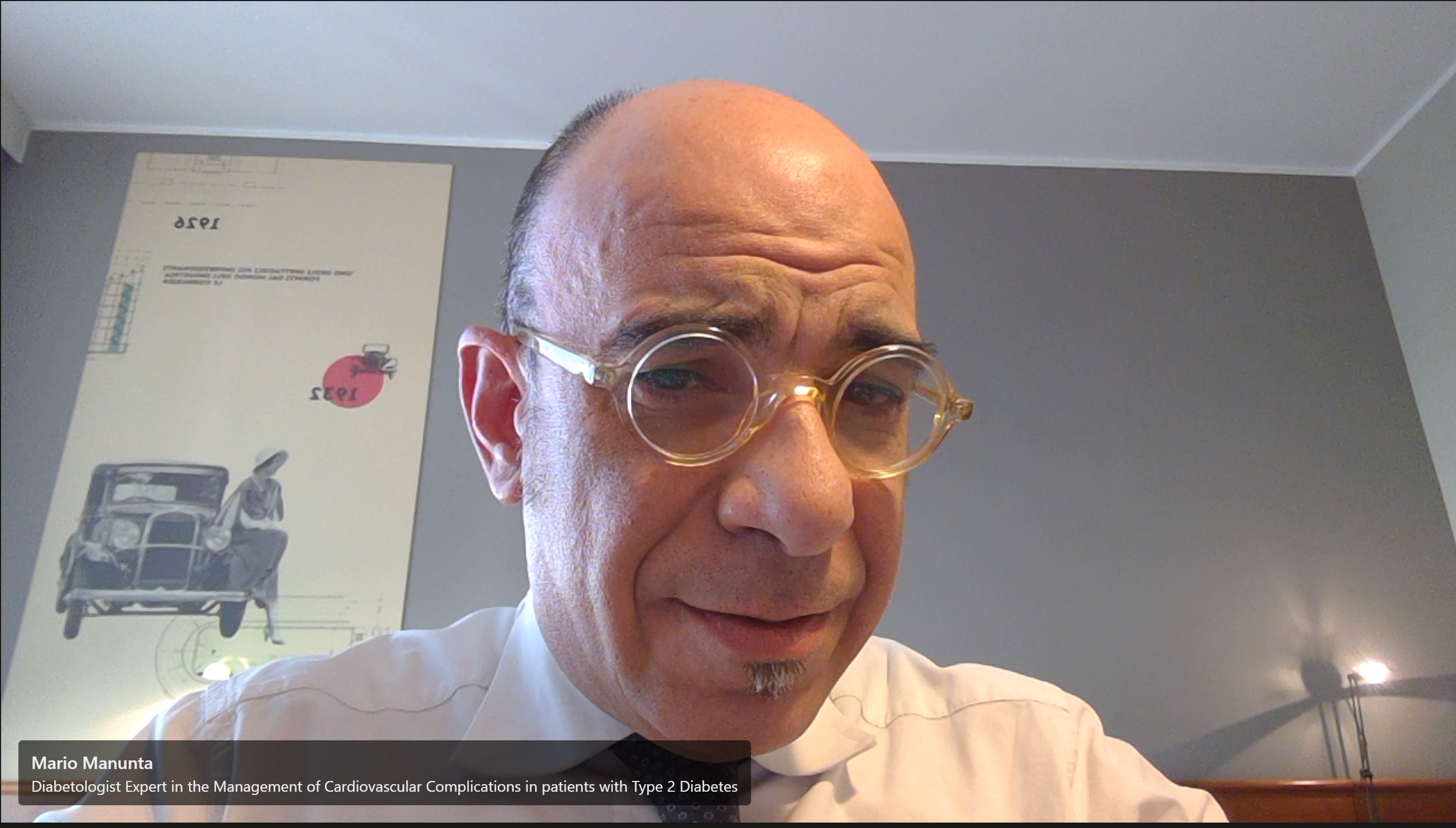 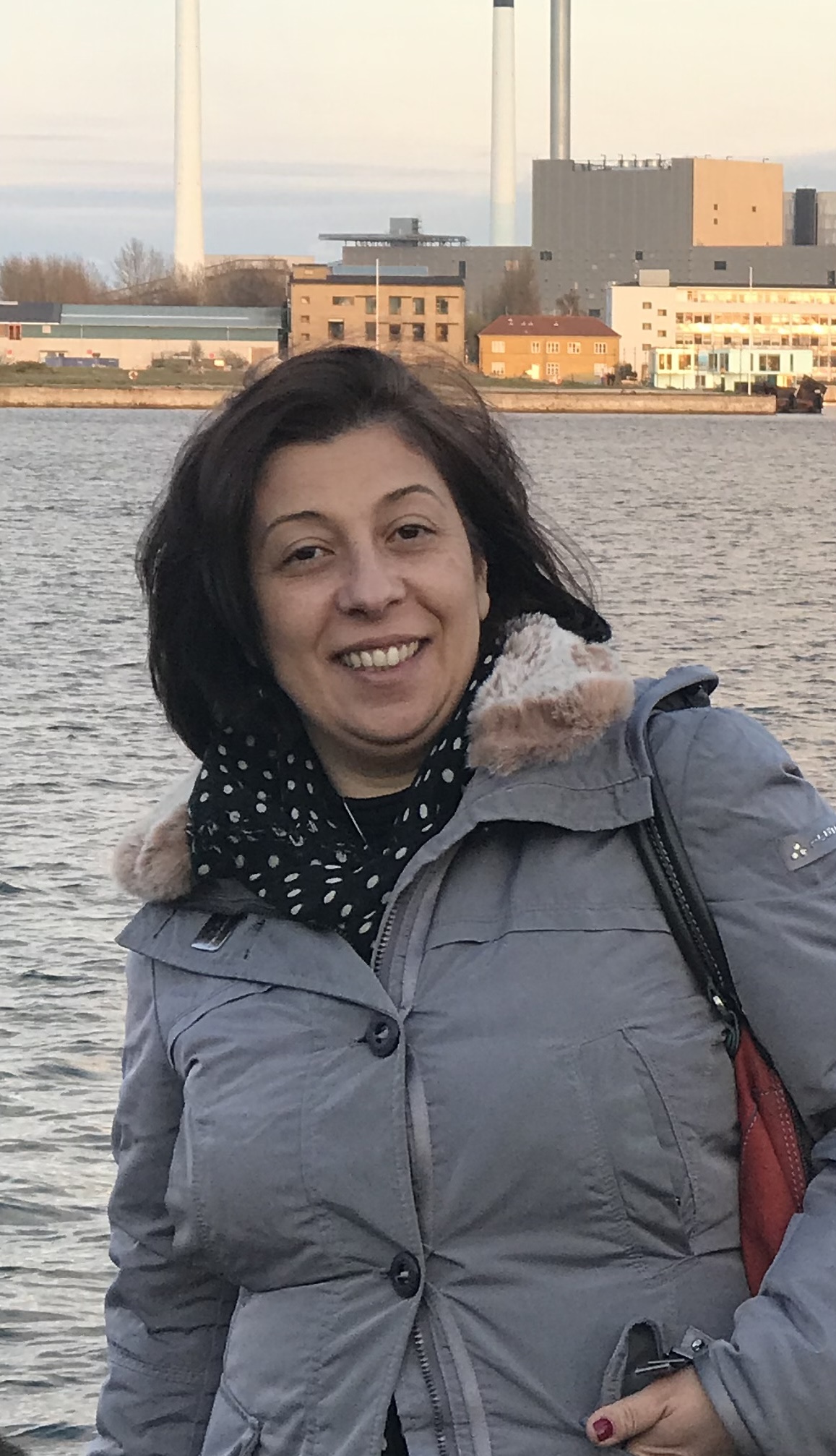 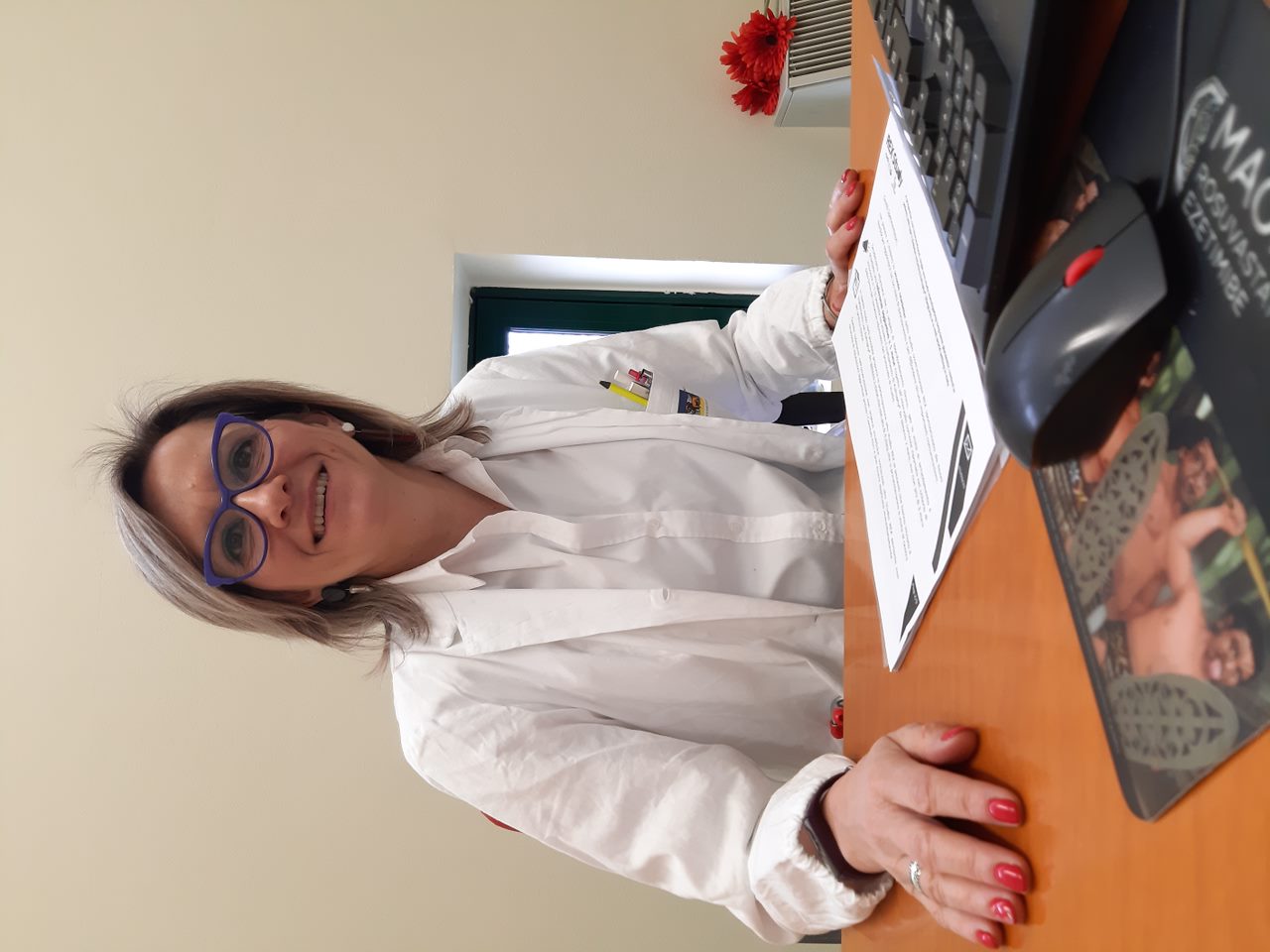 Mario Manunta
Milena Zanon
Maria Angela Sculli
CONSULENTI ESTERNI
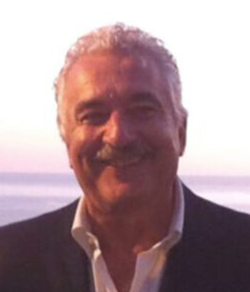 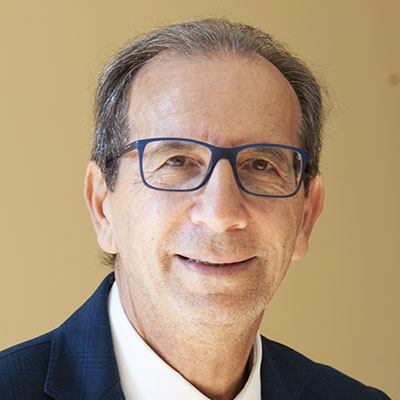 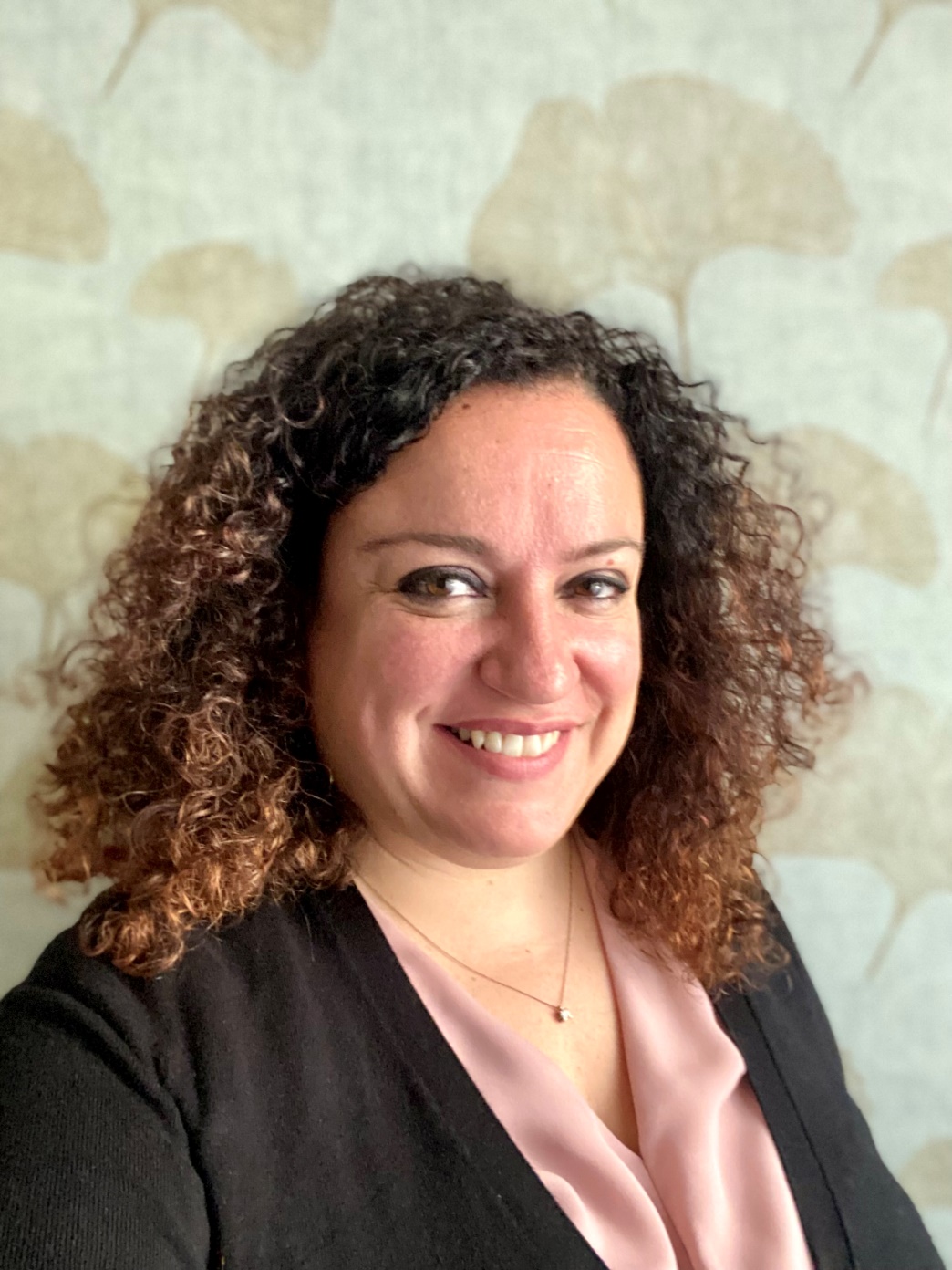 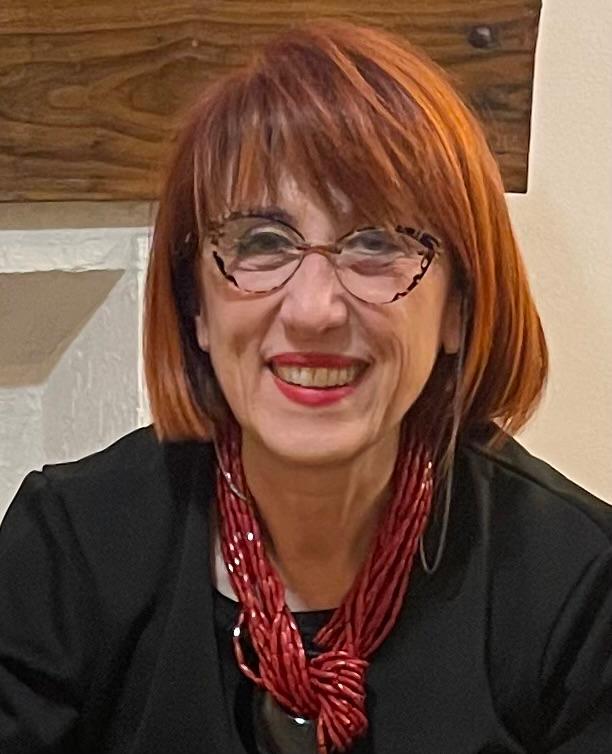 Natalia Visalli
Mariano Agrusta
Mara Lastretti
Paolo Di Berardino
MISSION
INTERVENTO PSICOLOGICO IN DIABETOLOGIA
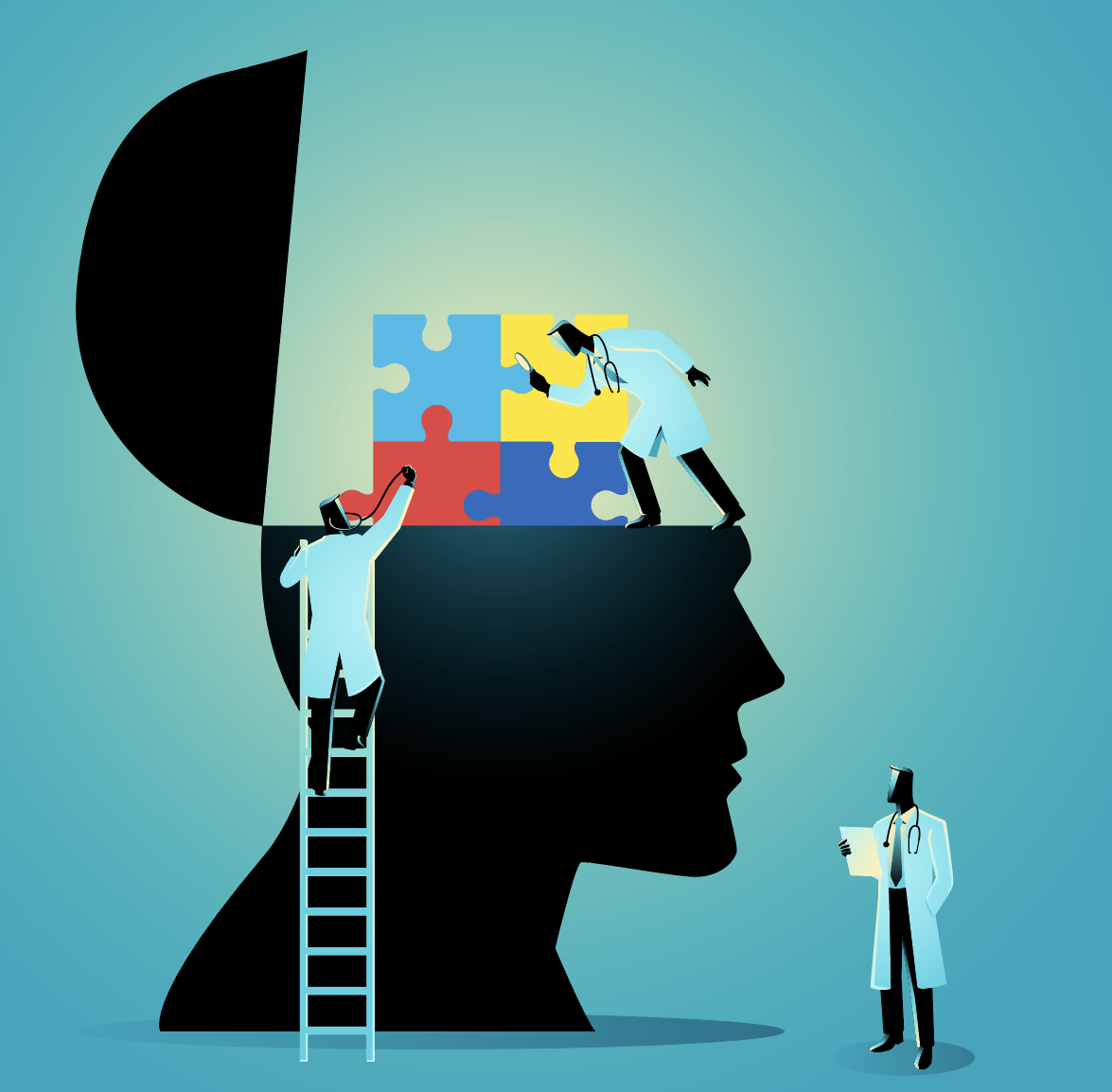 Saper valutare le emozioni, i cambiamenti e lo stress correlati al vissuto della malattia è imprescindibile per migliorare la qualità di vita del paziente.
Fornire strumenti e strategie funzionali a garantire il benessere dell’OS  in diabetologia.
Il supporto psicologico fornisce quindi all’OS delle informazioni importanti sull’impatto della malattia e delle terapie sul paziente, offrendo una prospettiva importante rispetto all’aderenza alla terapia.
PROGETTUALITÀ
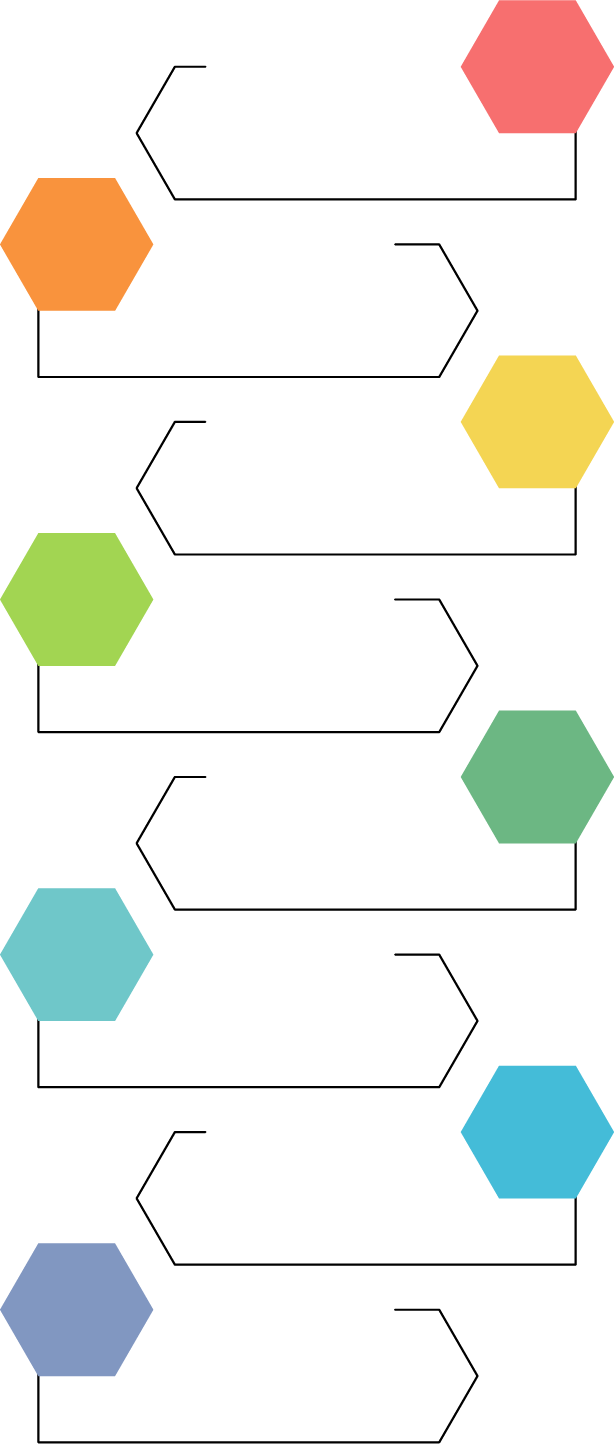 La gestione del 
"paziente difficile»
“Prove di comunicazione”
Raccolta dati sui pazienti 
che navigano sui Social
L'innovazione in
 Diabetologia
Raccolta dati sul 
burnout dei pazienti
Come supportare le 
reazioni psicologiche del paziente diabetico amputato
Burnout degli 
operatori sanitari
Materiale educativo
They lived happily ever after
ATTIVITÀ SVOLTE O DA PROGRAMMATE
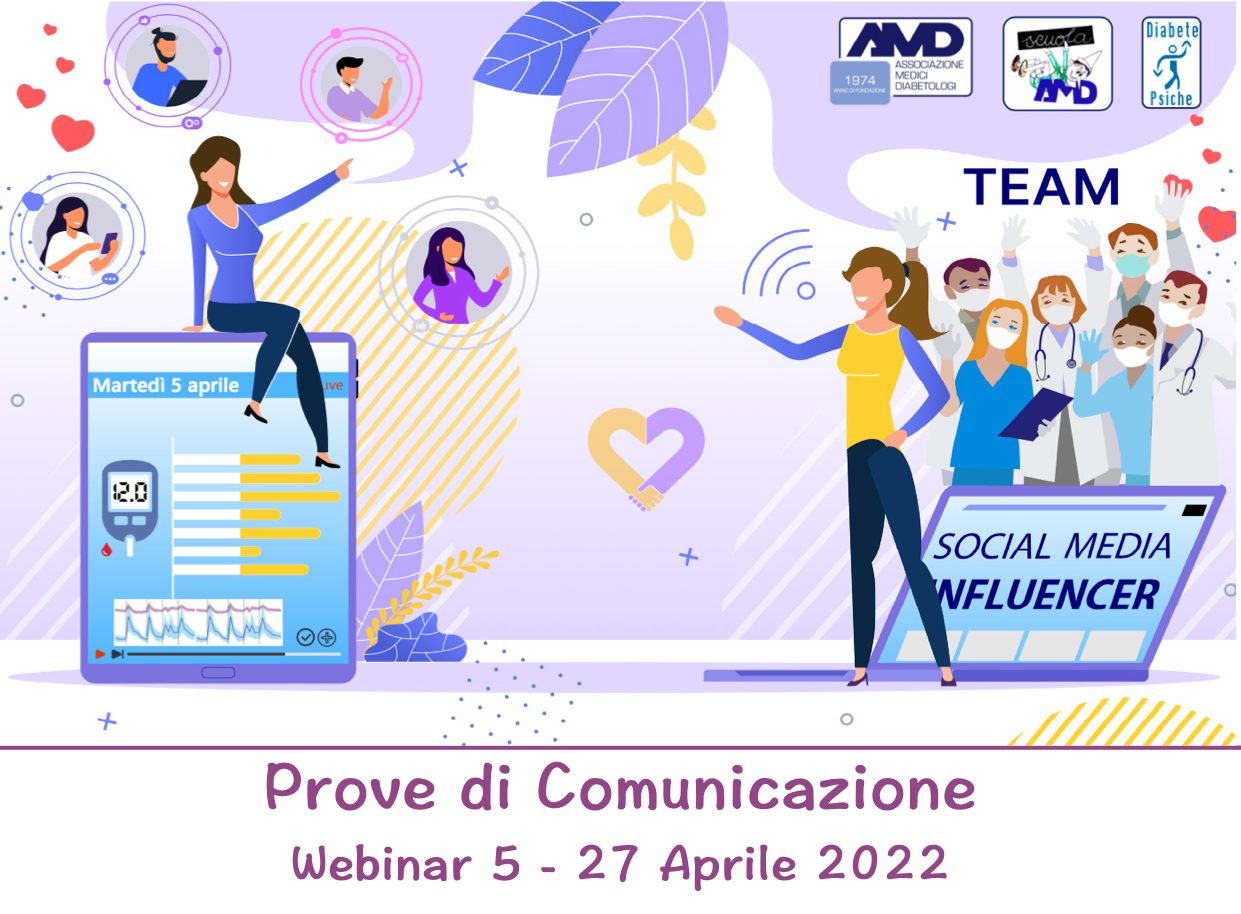 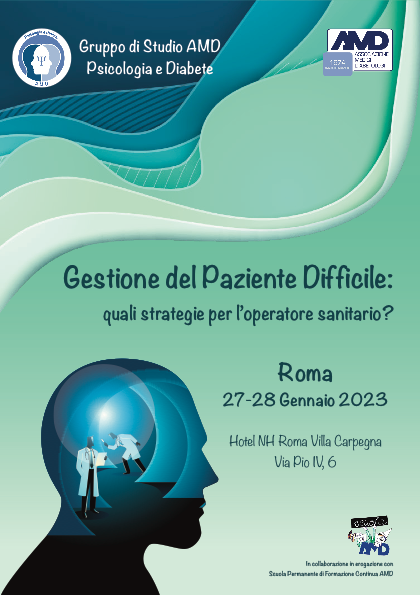 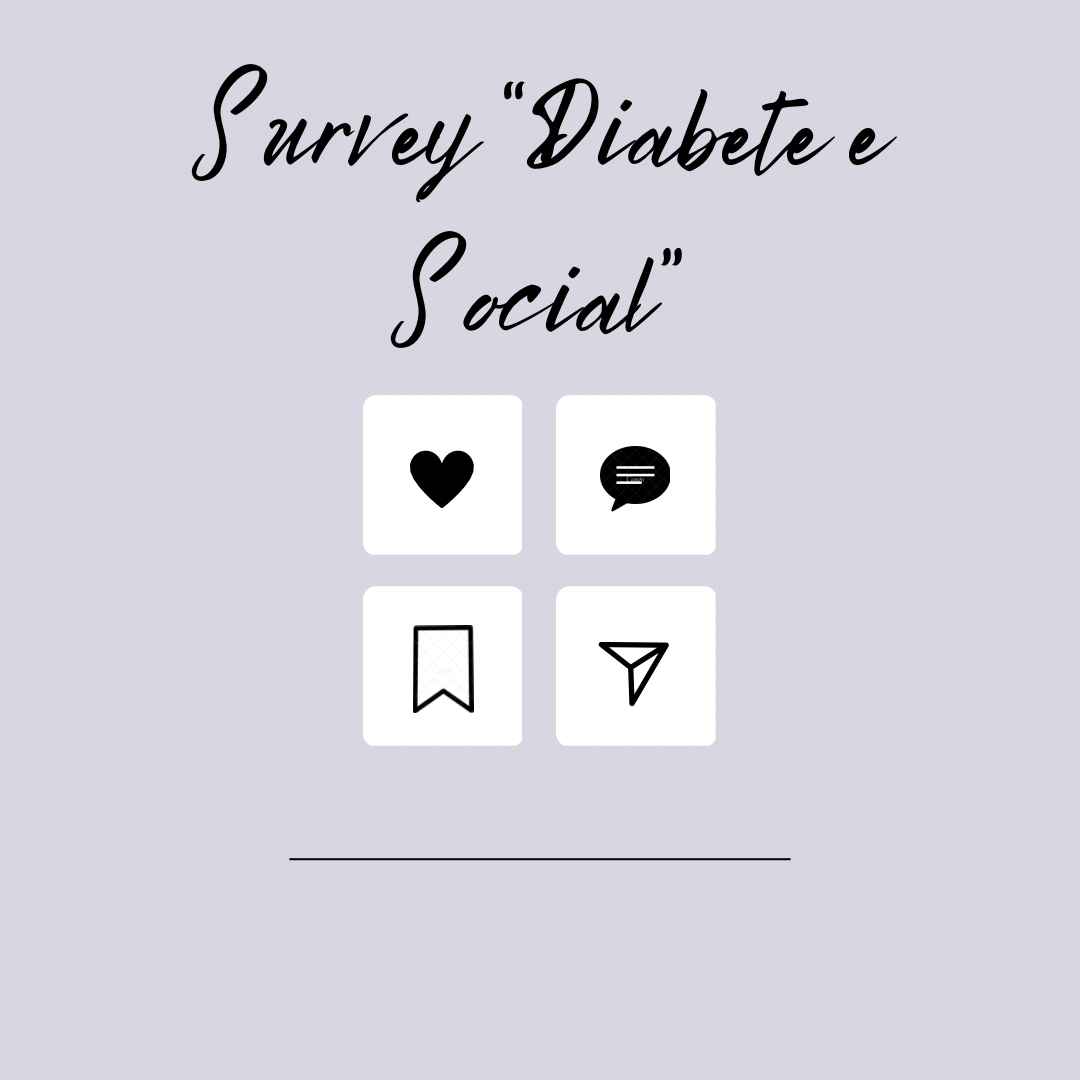 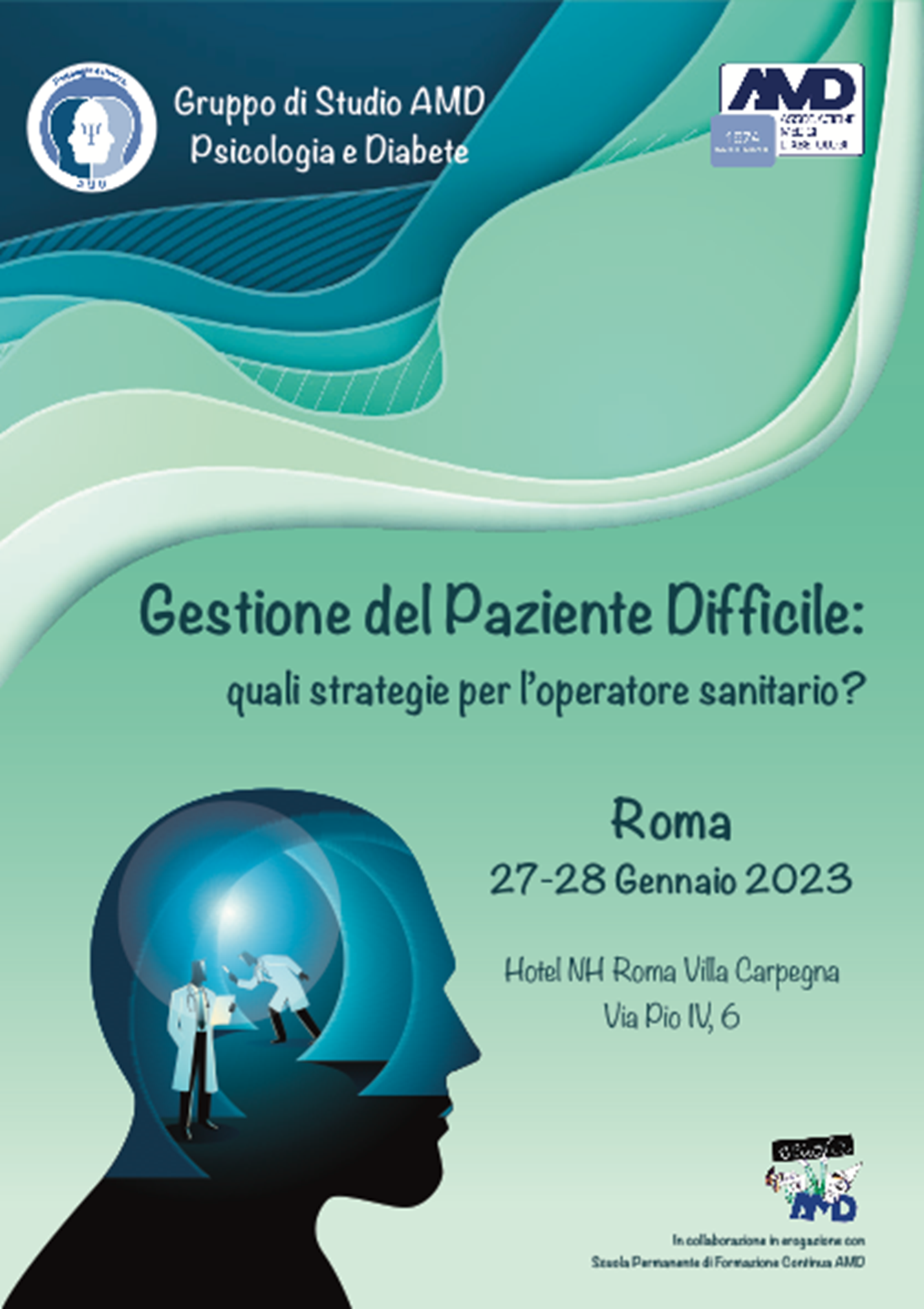 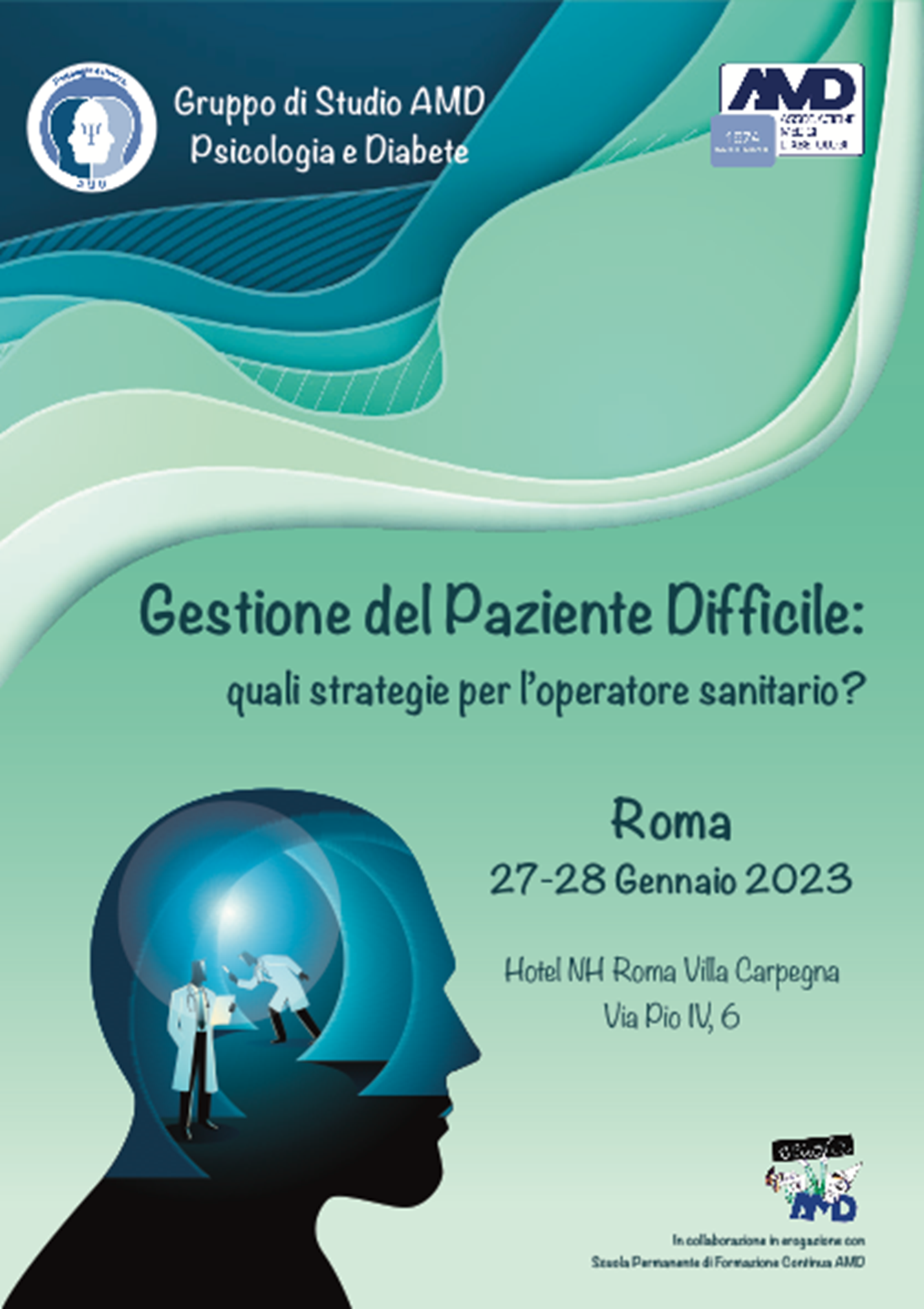